15 жовтня 2024
Тренінг для членів Комісії  з оцінки корупційних ризиків 
ДП «Укрсервіс Мінтрансу»
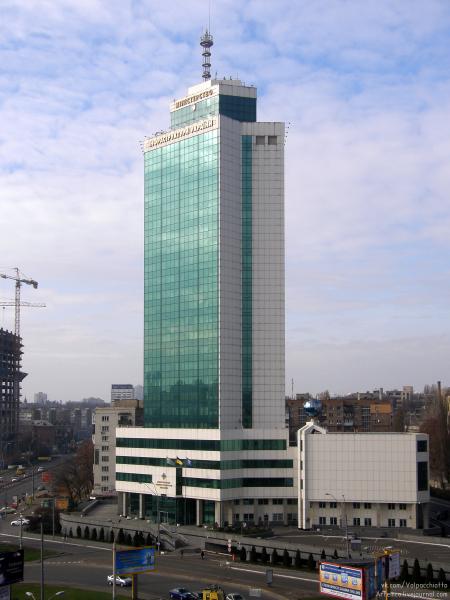 Оцінка корупційних ризиків
План:
Частина 2
1. Визначення поняття «корупція», «неправомірна вигода», «посадова особа юридичної особи публічного права», «корупційне правопорушення», «правопорушення, пов’язане з корупцією».

2. Перелік корупційних та пов’язаних з корупцією правопорушень, встановлених законодавством.

3. Система протидії корупції в Україні.
1. Визначення поняття «корупція», «неправомірна вигода», «посадова особа юридичної особи публічного права», «корупційне правопорушення», «правопорушення, пов’язане з корупцією»
Корупція - використання особою, зазначеною у частині першій статті 3 Закону України «Про запобігання корупції», наданих їй службових повноважень чи пов’язаних з ними можливостей з метою одержання неправомірної вигоди або прийняття такої вигоди чи прийняття обіцянки/пропозиції такої вигоди для себе чи інших осіб або відповідно обіцянка/пропозиція чи надання неправомірної вигоди особі, зазначеній у частині першій статті 3 зазначеного Закону, або на її вимогу іншим фізичним чи юридичним особам з метою схилити цю особу до протиправного використання наданих їй службових повноважень чи пов’язаних з ними можливостей.

Неправомірна вигода - грошові кошти або інше майно, переваги, пільги, послуги, нематеріальні активи, будь-які інші вигоди нематеріального чи негрошового характеру, які обіцяють, пропонують, надають або одержують без законних на те підстав (частина 1 статті 1 Закону України «Про запобігання корупції»).
Визначення поняття
Посадова особа юридичної особи публічного права - голова та член наглядової ради, ради директорів, виконавчого органу, комісії з припинення (комісії з реорганізації, ліквідаційної комісії), ліквідатор, керівник, заступник керівника, головний бухгалтер, корпоративний секретар такої юридичної особи публічного права, а також особа, яка здійснює повноваження одноосібного виконавчого органу, та її заступники, голова та члени іншого органу управління юридичної особи (крім консультативного), якщо утворення такого органу передбачено законом або статутом юридичної особи публічного права (частина 1 статті 1 Закону України «Про запобігання корупції»).
Визначення поняття
Корупційне правопорушення - діяння, що містить ознаки корупції, вчинене особою, зазначеною у частині першій статті 3 Закону України «Про запобігання корупції», за яке законом встановлено кримінальну, дисциплінарну та/або цивільно-правову відповідальність (частина 1 статті 1 Закону України «Про запобігання корупції»).

Правопорушення, пов’язане з корупцією - діяння, що не містить ознак корупції, але порушує встановлені цим Законом вимоги, заборони та обмеження, вчинене особою, зазначеною у частині першій статті 3 Закону України «Про запобігання корупції», за яке законом встановлено кримінальну, адміністративну, дисциплінарну та/або цивільно-правову відповідальність.
2.	Перелік корупційних та пов’язаних з корупцією правопорушень, встановлених законодавством
Корупційні правопорушення
Підкуп працівника підприємства, установи чи організації (ст.354 ККУ);
Прийняття пропозиції, обіцянки або одержання неправомірно вигоди службовою особою (ст.368 ККУ);
Підкуп службової особи юридичної особи приватного права незалежно від організаційно-правової форми (ст.368-3 ККУ);
Підкуп особи, яка надає публічні послуги (ст.368-4);
Пропозиція, обіцянка або надання неправомірної вигоди службовій особі (ст.369 ККУ);
Зловживання впливом (ст.369-2 ККУ);
Зловживання владою або службовим становищем (ст. 364 ККУ);
Зловживання повноваженнями службовою особою юридичної особи приватного права незалежно від організаційно-правової форми (ст.364-1 ККУ);
Зловживання повноваженнями особами, які надають публічні послуги (ст.365-2 ККУ) та інші.
Корупційні кримінальні правопорушення (у випадку їх вчинення шляхом зловживання службовим становищем)
Привласнення, розтрата майна або заволодіння ним шляхом зловживання службовим становищем (ст.191 ККУ);
Викрадення, привласнення, вимагання вогнепальної зброї, бойових припасів, вибухових речовин чи радіоактивних матеріалів або заволодіння ними шляхом шахрайства або зловживанням службовим становищем (ст.262 ККУ);
Викрадення, привласнення, вимагання документів, штампів, печаток, заволодіння ними шляхом шахрайства чи зловживання службовим становищем або їх пошкодження (ст.357 ККУ) та інші.
Кримінальні правопорушення, пов’язані з корупцією
Декларування недостовірної інформації (ст.366-2 КК України);
Неподання суб’єктом декларування декларації особи, уповноваженої на виконання функцій держави або місцевого самоврядування (ст.366-3 ККУ).
Адміністративні правопорушення, пов’язані з корупцією
Порушення обмежень щодо сумісництва та суміщення з іншими видами діяльності (ст.172-4 КУпАП);
Порушення встановлених законом обмежень щодо одержання подарунків  (ст.172-5 КУпАП);
Порушення вимог фінансового контролю (ст.172-6 КУпАП);
Порушення вимог щодо запобігання та врегулювання конфлікту інтересів (ст.172-7 КУпАП);
Незаконне використання інформації, що стала відома особі у зв’язку з виконанням службових або інших визначених законом повноважень (ст.172-8) та інші.
Правопорушення, пов’язані з корупцією за вчинення яких може бути притягнено до дисциплінарної відповідальності:
Неприйняття антикорупційної програми, неподання на погодження антикорупційної програми Національному агентству (ст.19 Закону України «Про запобігання корупції» (далі - Закону));
Обмеження щодо використання службових повноважень чи свого становища (ст.22 Закону);
Обмеження щодо одержання подарунка (ст.23 Закону);
Обмеження щодо сумісництва та суміщення з іншими видами діяльності (ст.25 Закону);
Обмеження після припинення діяльності, пов’язаної з виконанням функцій держави, місцевого самоврядування  (ст.26 Закону);
Обмеження спільної роботи близьких осіб (ст.27 Закону) та інші.
3. Система запобігання, виявлення та протидії корупції в Україні
Суб’єкти запобігання та виявлення корупції є:
Уповноважені підрозділи (уповноважені особи), утворені/призначені на виконання ст.13-1 Закону, зокрема в Офісі Президента України, в Апараті Верховної Ради України, в Секретаріаті Кабінету Міністрів України, в апаратах та територіальних органах міністерств (в Міністерстві розвитку громад та територій України утворений Сектор запобігання корупції));
Уповноважені підрозділи (уповноважені особи), утворені/призначені на виконання ст.64 Закону, в юридичних особах, які відповідно до Закону затверджують антикорупційні програми (до прикладу, Уповноважена особа з питань запобігання та виявлення корупції ДП «Укрсервіс Мінтрансу»).
Спеціально уповноваженими суб’єктами протидії корупції є:
Національне агентство з питань запобігання корупції.
Національна поліція;
Органи прокуратури;
Національне антикорупційне бюро України.
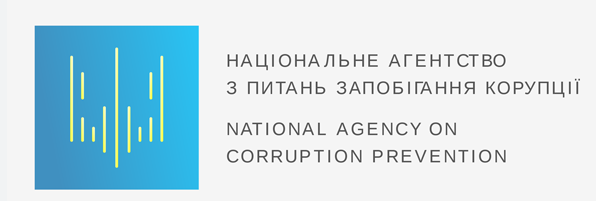 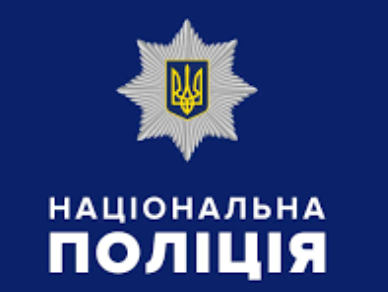 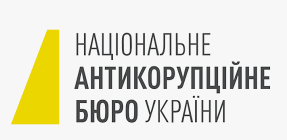 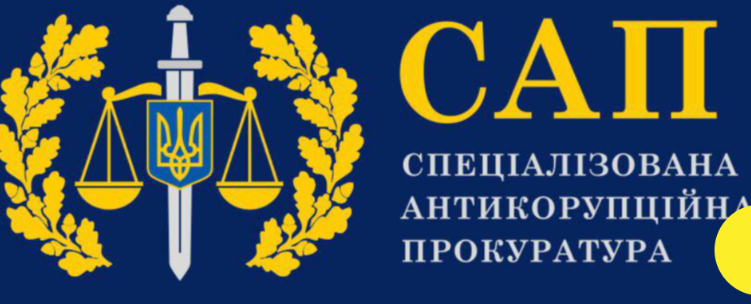 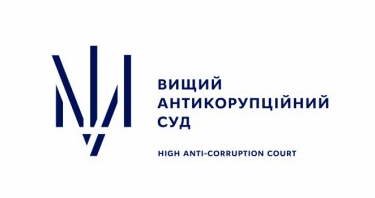 Громадянські ініціативи та журналістика
Громадські організації та медіа
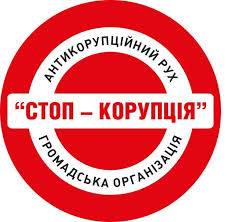 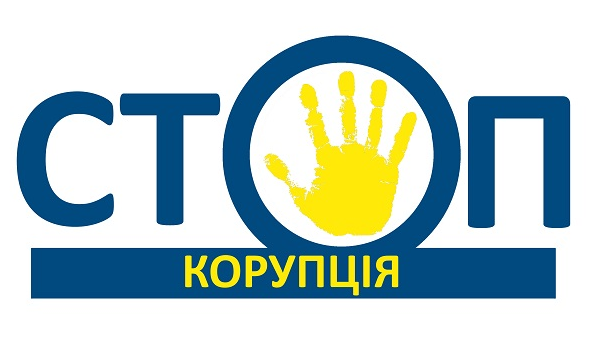 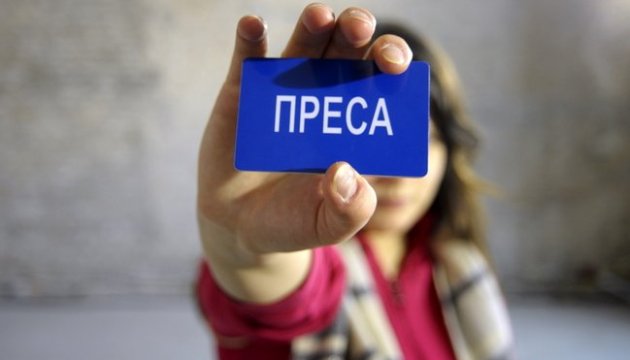 Джерела
Закон України «Про запобігання корупції» від 14.10.2014 № 1700-VII         (зі змінами) (режим доступу: https://zakon.rada.gov.ua/laws/show/1700-18#Text)
Антикорупційна програма (програма доброчесності) ДП «Укрсервіс Мінтрансу», затверджена наказом від 03.05.2024 № 87 (режим доступу: https://mtuservice.gov.ua/report-corruption)
Перелік корупційних та пов’язаних з корупцією правопорушень та відповідальність за їх вчинення: ДПС України (офіційний портал) (режим доступу: https://dn.tax.gov.ua/media-ark/news-ark/print-503690.html)
Кримінальний кодекс України (режим доступу: https://zakon.rada.gov.ua/laws/show/2341-14#Text )
Кримінальний процесуальний кодекс України (режим доступу: https://zakon.rada.gov.ua/laws/show/4651-17#Text )
Кодекс України про адміністративні правопорушення (режим доступу: https://zakon.rada.gov.ua/laws/show/80731-10#Text )
Закон України «Про Національну поліцію» від 02.07.2015 № 580-VIII, зі змінами (режим доступу: https://zakon.rada.gov.ua/laws/show/580-19#Text )
Закон України «Про прокуратуру» від 14.10.2014 № 1697-VII, зі змінами (режим доступу: https://zakon.rada.gov.ua/laws/show/1697-18#n1728 )
Закон України «Про Національне антикорупційне бюро України» від 14.10.2014 № 1698-VII, зі змінами (режим доступу: https://zakon.rada.gov.ua/laws/show/1698-18#Text )
Закон України «Про Вищий антикорупційний суд» від 07.06.2018 № 2447-VIII, зі змінами (режим доступу: https://zakon.rada.gov.ua/laws/show/2447-19#Text )
Дякую за увагу!
Тренінг підготувала 
Уповноважена особа з питань запобігання та виявлення корупції ДП «Укрсервіс Мінтрансу»
Марина ЧЕРЕВКО